Отчет об исполнении бюджета Красновишерского муниципального района за 2016 год
1
Доходы бюджета Красновишерского муниципального района за 2016 год в разрезе видов доходов
2
Структура основных видов доходов бюджета Красновишерского муниципального района в 2015-2016 г., %
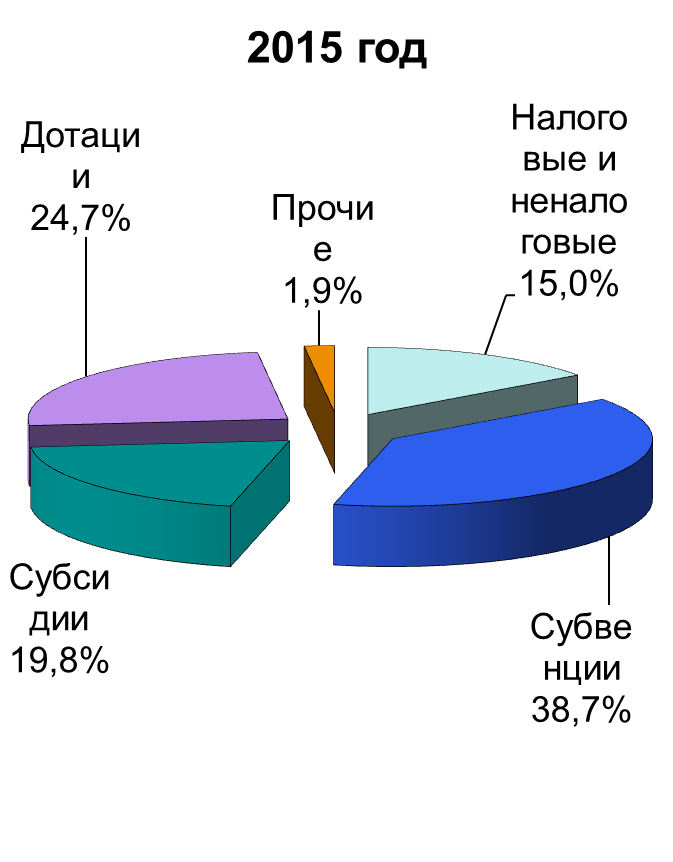 3
Исполнение плана по доходам бюджета за 2016 год
Исполнение плана по доходам – 93,4%
4
Динамика поступления налоговых и неналоговых доходов, тыс. руб.
5
Динамика поступления налоговых доходов, т. руб.
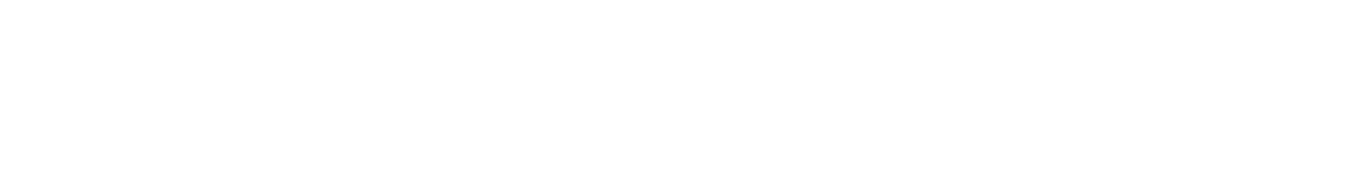 6
Динамика поступления НДФЛ, тыс. руб.
7
Сравнительный анализ структуры налоговых и неналоговых доходов бюджета
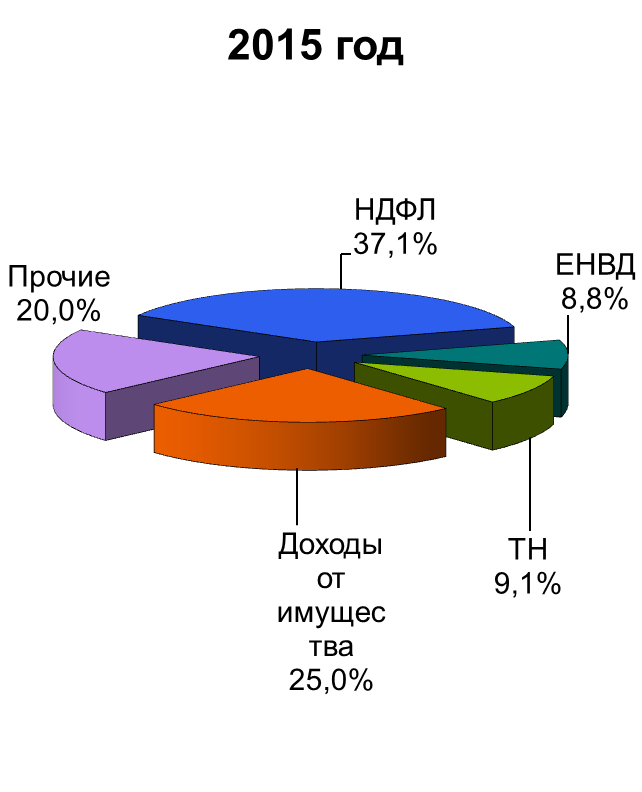 8
Исполнение плана по основным источникам налоговых и неналоговых поступлений доходов
101 %
9
Структура доходов поселений, %
10
Сравнение исполнения плана по налоговым и неналоговым доходам в разрезе МО за 2016 год, %
11
11
Исполнение плана по расходам бюджета за 2016 год
Исполнение плана по расходам – 88,3%
12
Структура расходов бюджета района
Расходы социальной направленности – 67,4%
13
МП «Развитие образования»
93,6 %
Динамика роста (снижения) детей, посещающих образовательные учреждения
- 8
- 33
15
МП «Развитие культуры»
99,7 %
МП «Семья и дети Вишеры»
96,8 %
МП «Развитие физической культуры, спорта и туризма»
100 %
МП «Экономическое развитие»
99,9 %
19
МП «Обеспечение безопасности жизнедеятельности населения»
96 %
МП «Развитие транспортной системы»
69,5 %
Анализ исполнения средств Дорожного фонда
22
Структура Дорожного фонда (местный бюджет)
23
МП «Управление имуществом и земельными ресурсами»
50,2%
МП «Развитие и гармонизация межнациональных отношений»
100 %
Динамика расходов в разрезе муниципальных программ
26
Текущий ремонт дороги «Красновишерск – Вая»
27
Строительство образовательных учреждений
28
Расходы на содержание ОМСУ, тыс. руб.
94,3%
29
Динамика заработной платы отдельных категорий работников, руб.
30
Сведения об остатках бюджетных средств на едином счете бюджета района, тыс. руб.
31
Уровень дотационности бюджетов в разрезе МО
32
32
Динамика оказания финансовой помощи поселениям в 2015-2016 гг.
33
Утвердить:
34